Make Your Home Safe For Independent Living
Karen Sandhu, HAFI Program
What is HAFI?
Home Adaptations for Independence (HAFI)
Financial assistance for eligible homeowners and tenants
Helps low-income seniors and people with disabilities remain in the comfort of their home 
Promotes safe and independent living
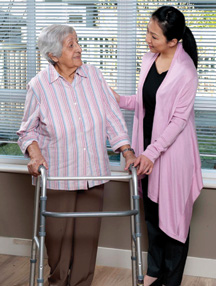 How is HAFI Funded?
Launched in January 2012
The HAFI program is funded by the Government of Canada and the Province of British Columbia
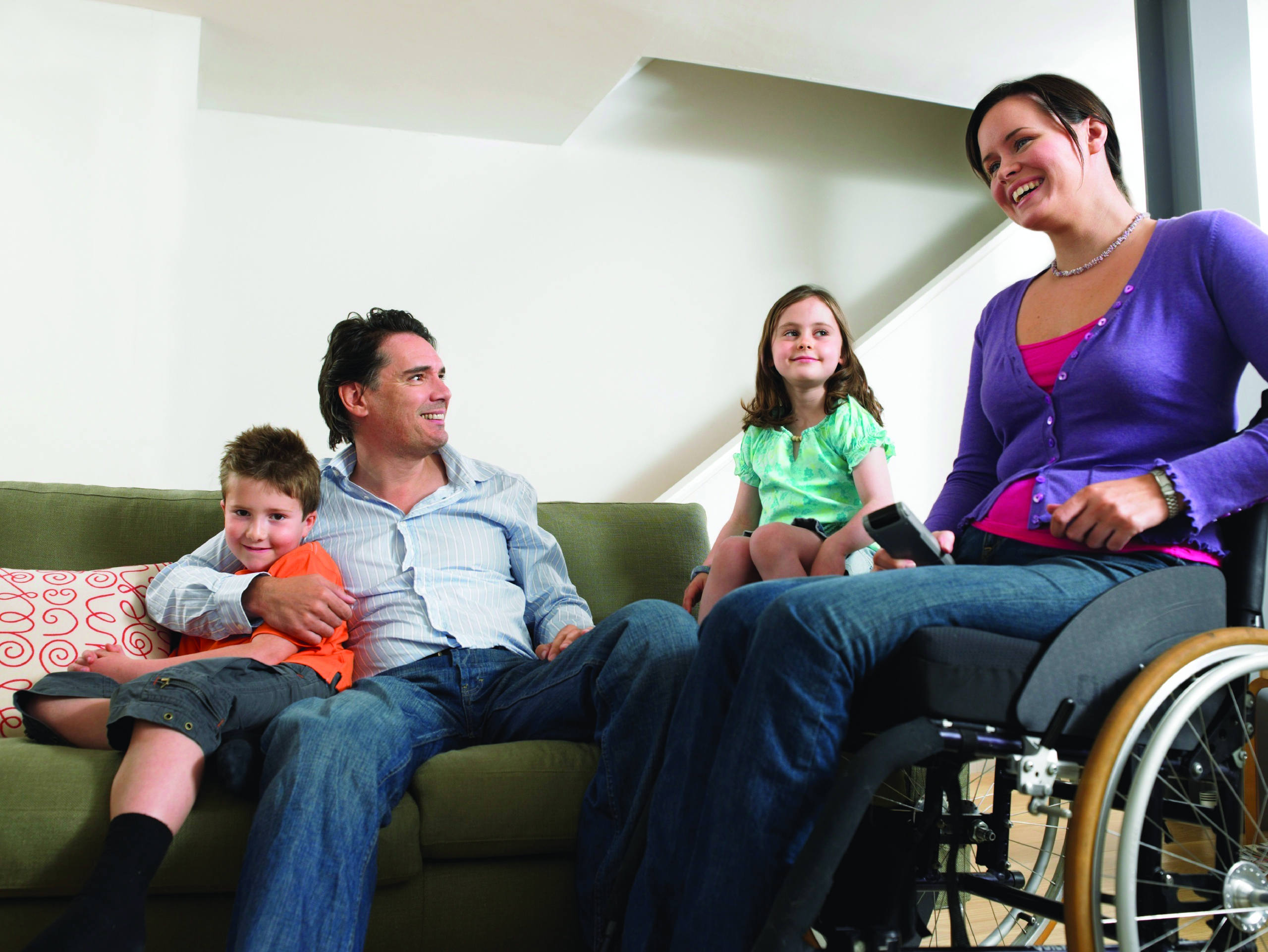 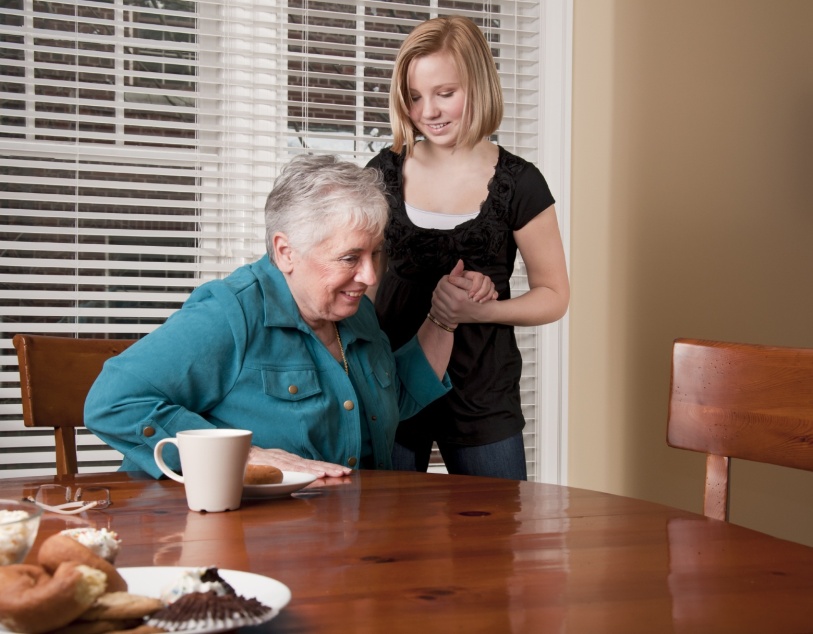 Eligibility
You may be eligible for assistance if you are a low-income senior or person with a disability 
Living in your own home or in market rental accommodation
If you are an eligible tenant, you and your landlord will need to apply together 
You must meet all eligibility requirements
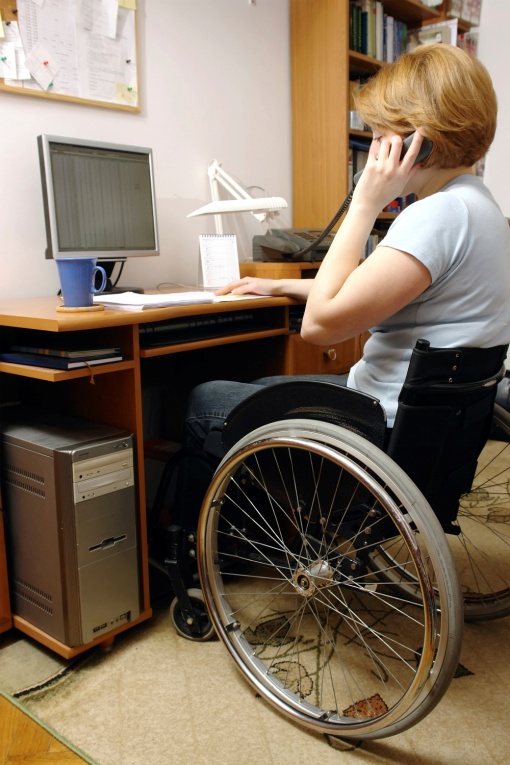 Eligibility Requirements
To qualify for assistance, you must meet the following requirements:
You are a Canadian citizen or landed immigrant and reside in B.C.  
You have a permanent disability or loss of ability that makes daily activities difficult
The adaptations you are seeking are related to your disability or loss of ability 
Your total household income and assets are below the limits established
	
For a detailed list of eligibility criteria, visit BC Housing’s website
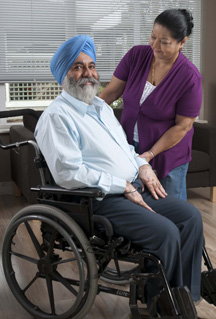 What Adaptations are Eligible?
All adaptations should                  be permanent and fixed                   to the home  
For example:
Handrails in hallways or stairways
Ramps for ease of access 
Easy to reach work and storage areas in the kitchen
Lever handles on doors
Walk-in showers or grab bars
Bathtub grab bars and seats
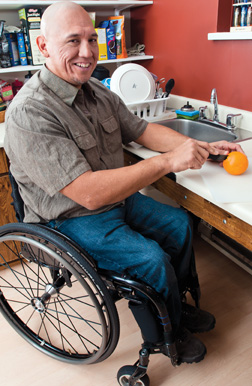 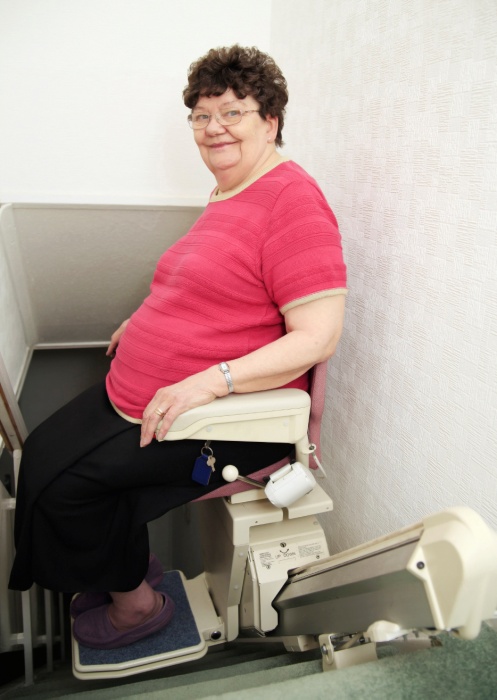 What Items are Not Eligible?
Here are examples of items that are not eligible:
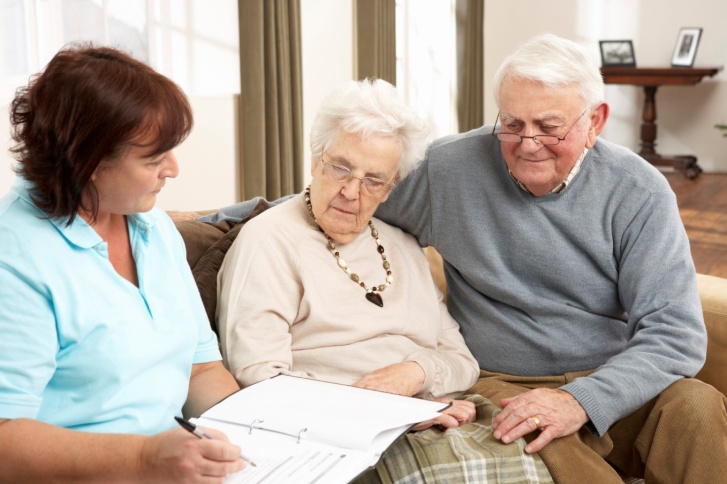 Supportive care
Portable aids such as walkers 
Household appliances
Repairs to roofs and furnaces or maintenance work
What Financial Assistance is Available?
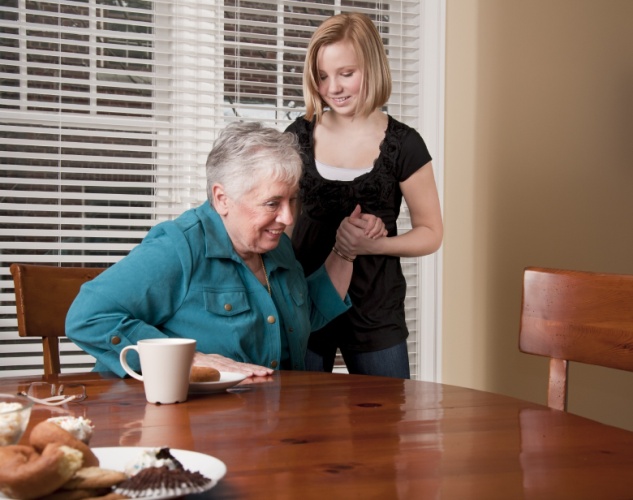 Up to $20,000 per home 
Additional assistance for common area modificationsfor strata and rental units
Additional assistance for underlying deficiencies for homeowners
Assistance is in the form of a grant or forgivable loan - depending on the amount
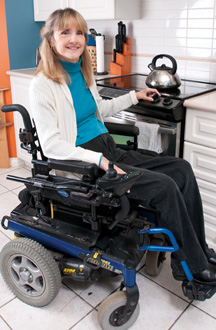 How Do I Apply?
To receive financial assistance, you must:
Qualify for the HAFI program and 
Your application must be approved  
Start by getting a copy of the application guide  
3 Easy Steps: 

Download the application form and guide              from www.bchousing.org/HAFI

Call BC Housing                                                                         at 604-433-2218 and ask for forms to be mailed to you

Visit any BC Housing Office in person
Eligibility Criteria for Richmond
Housing Income Limits (HILS):


One bedroom: $39,500
Two bedrooms: $48,000
Three bedrooms: $56,000
Four + bedrooms: $60,000
Eligibility Criteria for Richmond
Home Value Limits (HVLs):

Richmond, Delta and Tsawwassen

$649,999 or less

We look at the value listed on your 2014 BC Property Assessment
Eligibility Criteria for Richmond
Rent Affordability Limits (for Landlord/Tenant Applications):

One bedroom: $950
Two bedrooms: $1,170
Three bedrooms: $1,300

Based on the actual number of rooms in the home or unit
Need More Information?
For more information, contact:
HAFI
BC Housing
Homeowner Protection Branch 
1701 - 4555 Kingsway, Burnaby, BC V5H 4V8
Phone:
Fax:
Toll-free:
604-433-2218
604-439-8550
1-800-257-7756 (ext. 18453)
www.bchousing.org/HAFI
Thank You